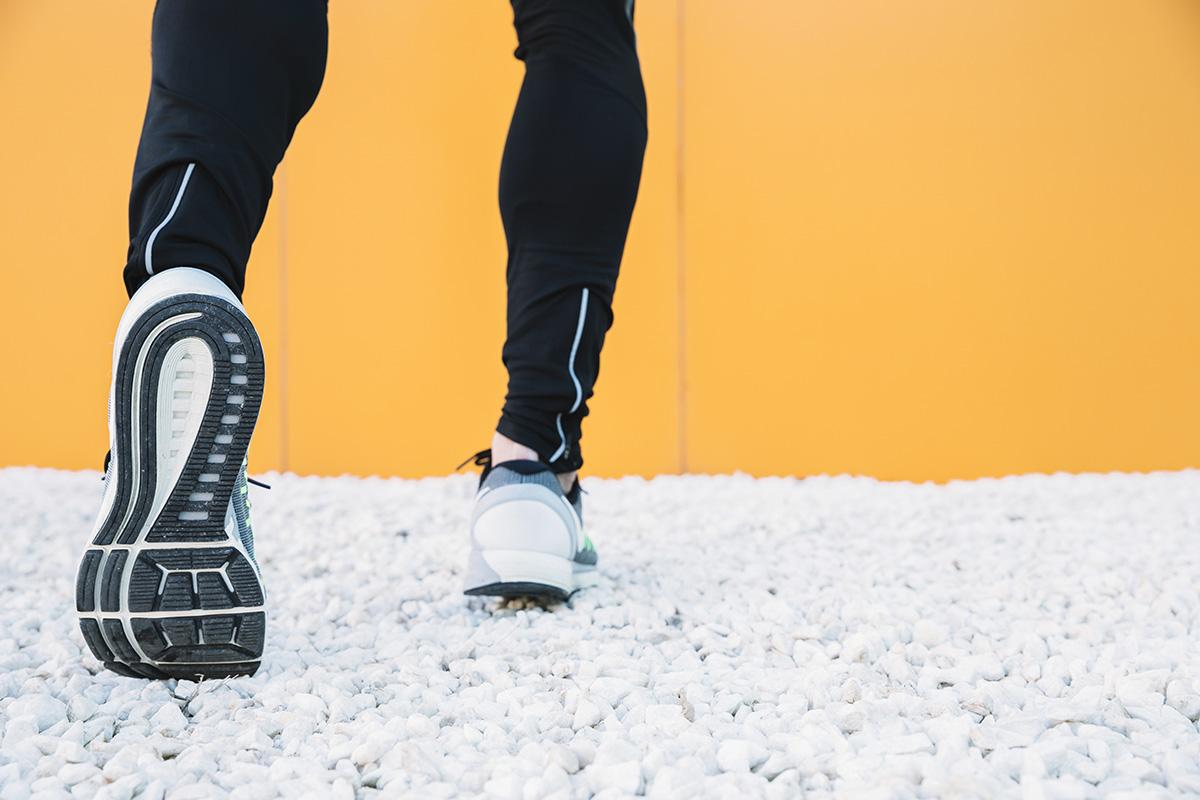 Kebugaran jasmani yang berhubungan dengan keterampilan dan permainan lapangan/net
KOMPONEN KEBUGARAN JASMANI
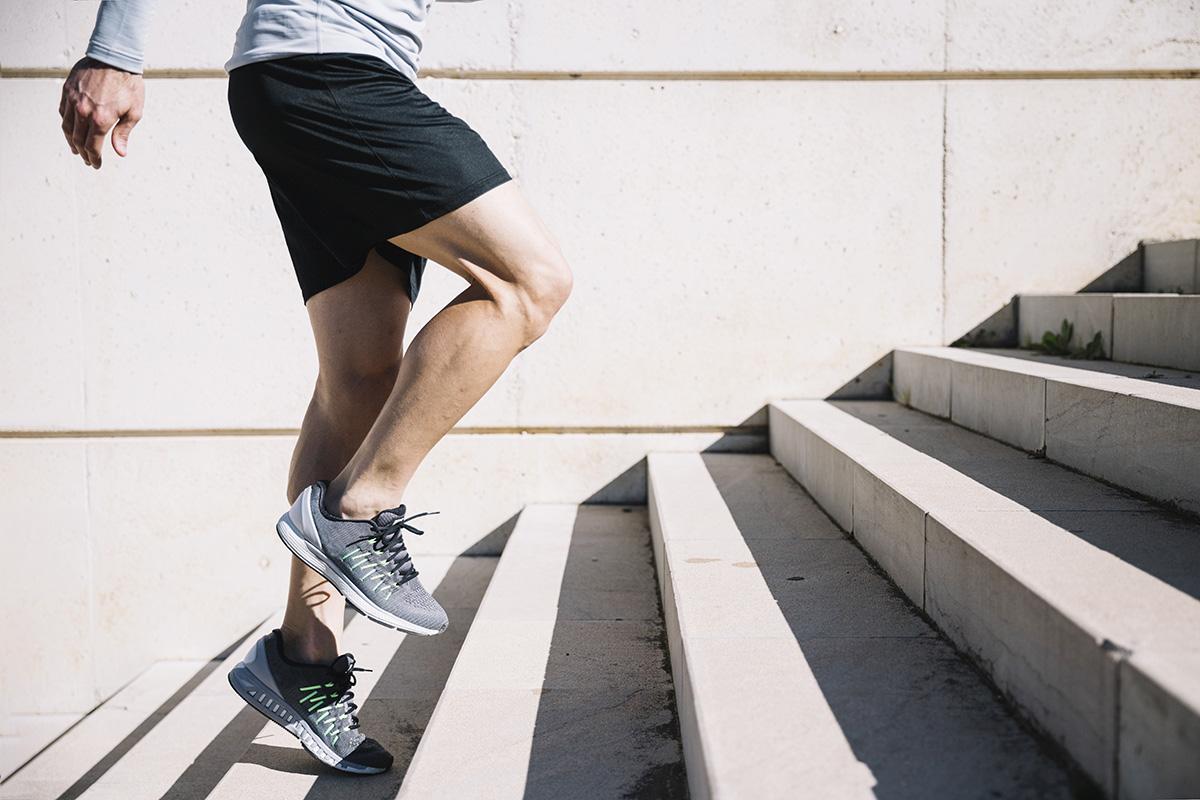 Konsep olahraga permainan
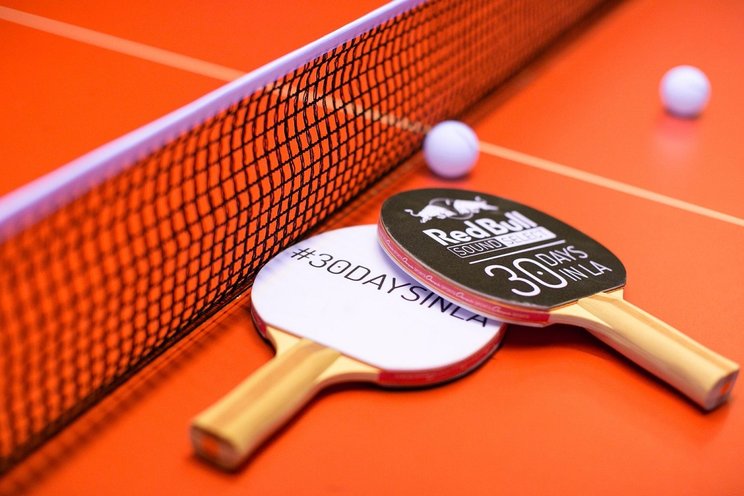 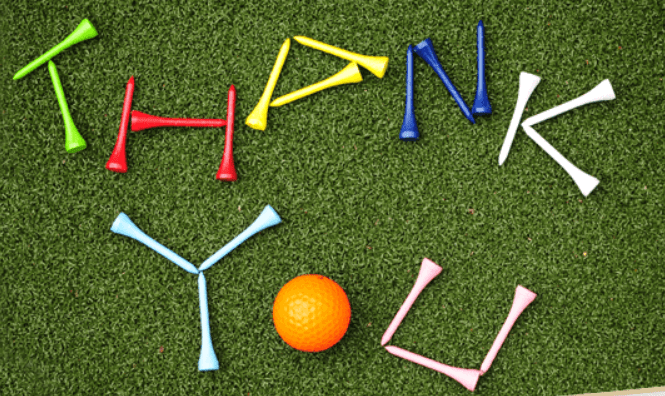